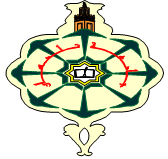 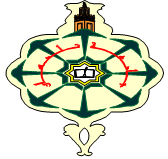 Pathologies des Glandes SurrénalesHyperaldostéronisme primaire Module d’Endocrinologie 5 ème année de médecine
PR Khelil neh 
Mca en endocrinologie- diabétologie et maladies métaboliques
Faculté de médecine de Tlemcen
Introduction 

L'aldostérone = l'hormone de la réabsorption du sel

L'excès d'aldostérone a pour conséquence une rétention sodée avec fuite potassique majeure.
 
Essentiellement sous la dépendance du syst rénine angiotensine, lui même stimulé par l’hypovolémie et la déplétion sodée et la diminution du débit sanguin rénal 

La  gravité est  liée à cette fuite potassique
Introduction 

Les hyperaldostéronismes peuvent être :
 * Secondaire: au cours des pathologies  affectant l’équilibre
   hydroélectrolytique ou diminuant le calibre d’une artère rénale
 La rénine est augmentée.

 * Primaire: par tumeur unilatérale(syndrome de conn)
                    par hyperplasie bilat de la glomérulée
 La rénine est basse
Tableau clinique
	
1. Un syndrome polyuro-polydipsigue
La polyurie est variable dans son abondance (3 à 5 litres par 24 heures) mais réveille souvent le malade la nuit (pollakiurie nocturne). Les urines sont pâles, peu denses. La polydipsie en est la conséquence.
2. Une hypertension artérielle
C'est une hypertension résistante, permanente, systolo-diastolique, s'accompagnant souvent d'hypotension orthostatique.
Cette hypertension est souvent asymptomatique, seul symptôme fréquent : la céphalée.
Tableau clinique
3. Des troubles neuromusculaires 
Ils comprennent des accès de paralysie transitoire de type paralysie périodique, de survenue brutale, prédominants aux membres inférieurs, sans trouble neurologique objectif et de disparition brutale.
 
4. Des crises de tétanie vraie 
Ces crises sont objectivées par un signe de Chvostek et un signe de Trousseau.
Sur le plan para clinique
A - Les signes biologiques
Hypokaliémie ou kaliémie inadaptée (prélèvement sans garrot) avec alcalose métabolique
Natrémie normale ou normale haute
Kaliurèse normale ou augmentée
Rapport Na/K urinaire supérieur à 1
Sur le plan para clinique
Conditions de prélèvement :
Arrêt des médicaments interférant avec le SRAA :
Β-bloquants, diurétiques (2 semaines avant)
IEC, ARA-2 (4 semaines)
Anti-aldostérone (6semaines)
Peuvent être utilisés durant cette période : les antagonistes calciques et les anti-hypertenseurs centraux
Contrôle et correction des troubles ioniques : Na+, K+
Le jour du prélèvement : 
le matin à jeun
Après 1 H de décubitus (l’orthostatisme stimule le SRAA) puis nouvelle série de dosages après 1 heure d’orthostatisme
Dosages hormonaux sous réserve d’une kaliémie et d’une natriurèse normales
Sur le plan para clinique
En cas d’HAP :
Aldostéronémie 
Rénine plasmatique active 
Aldostérone urinaire des 24 H  
Rapport aldostérone / rénine active 

Hyperaldostéronisme secondaire :
Aldostéronémie 
Rénine plasmatique active  ou inadaptée (anormalement normale)
Aldostérone urinaire des 24 H   ou normale
Rapport aldostérone / rénine active peu 
Rechercher la cause : sténose de l’artère rénale, médicaments, hypovolémie…
Sur le plan para clinique
B- ECG :
Peut être normal
Signes d’hypokaliémie :
Aplatissement de l’onde T ou négativation (dans toutes les dérivations)
Sous-décalage du segment ST
Apparition d’une onde U
Troubles du rythme ventriculaires et supraventriculaire
Sur le plan para clinique
 


Mesure couplée de l’aldostérone et de la rénine => La dissociation rénine-aldostérone :
La signature biologique de l’hyperaldostéronisme primaire est une aldostérone élevée en présence d’une rénine basse (activité rénine plasmatique ou concentration plasmatique de rénine active), avec élévation du rapport aldostérone/rénine
Repose sur l’exploration du système rénine angiotensine par les dosages suivants :
Rénine plasmatique activée
Aldostérone plasmatique
Aldostérone urinaire des 24 h
Sur le plan para clinique
Adénome de Conn ou Hyperplasie bilatérale des surrénale?
Scanner (ou IRM) des surrénales sans et avec injection de produit de contraste :
Examen de référence, en 1ère intention
En cas d’adénome de Conn : Nodule isolé bien individualisé environ 10 mm de diamètre, Hypodense, Unilatéral
En cas d’hyperplasie bilatérale des surrénales : Hyperplasie des 2 surrénales sans image de nodule
 
Exploration dynamique :
Test d’orthostatisme (stimulation)
Test de charge sodée (inhibition)
Test au captopril (inhibition)
L’adénome est autonome et l’hyperplasie reste sensible au SRAA
 
Cathétérisme veineux surrénal :
Recherche une asymétrie sécrétoire par dosage de l’aldostérone dans les veines surrénales.
Principes du traitement
Adénome de Conn :
Chirurgie : surrénalectomie unilatérale
Préparation à la chirurgie : Aldactone, arrêt des médicaments hypokaliémiants
Si contre-indication ou échec  Aldactone à vie

Hyperplasie bilatérale des surrénales : Aldactone au long court